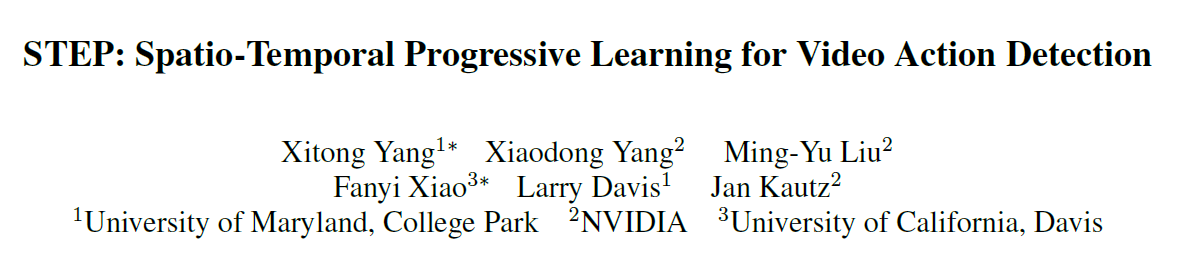 Motivation
Specifically, STEP consists of two components:
spatial refinement and temporal extension
This is motivated by the fact that the regression outputs can better follow actors and adapt to action tubes than the input proposals.
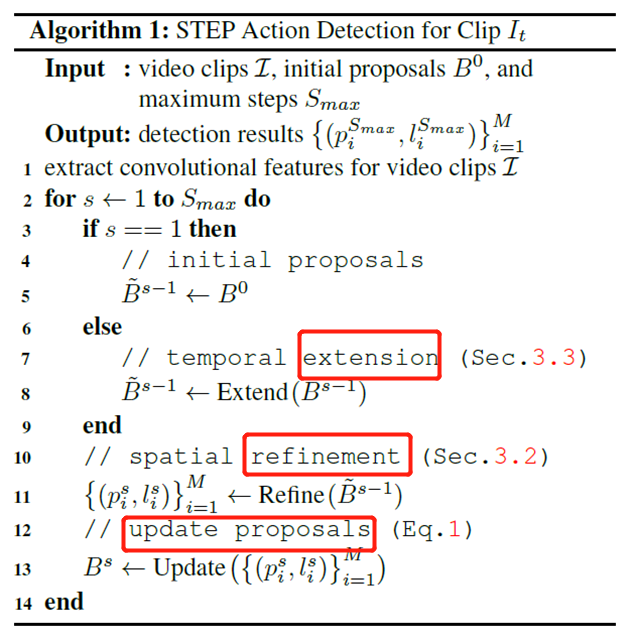 Framework Overview
Detection at clip level. First clip, then link them to build action tubes across a whole video.
Our target is to tackle the action detection problem through a few progressive steps, rather than directly detecting actions all at one run.
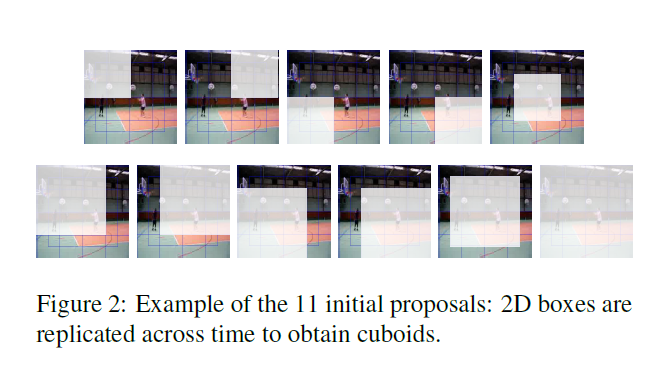 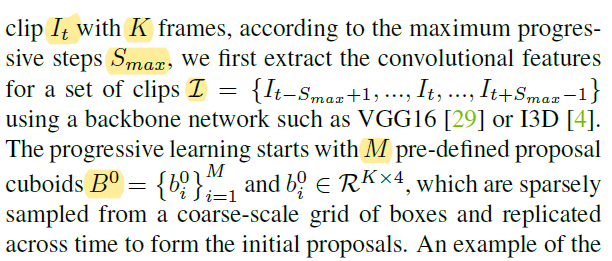 Spatial Refinement
At each step s:
action classification(demands context features in both space and time)
localization regression(needs more precise spatial cues at frame level)
Two-branch architecture
global branch
local branch
Spatial Refinement
Spatial Refinement
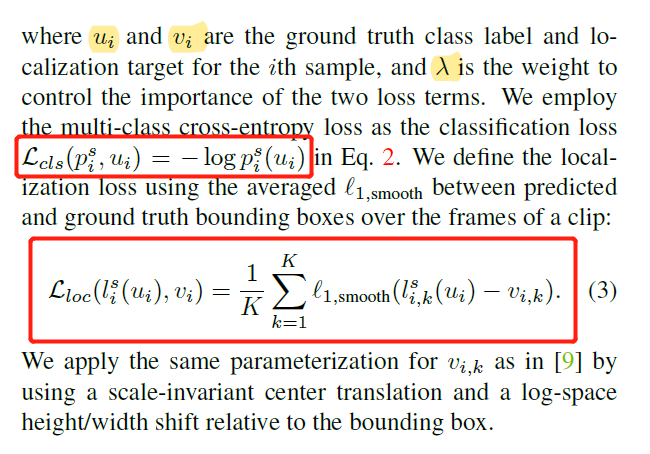 Temporal Extension
Motivation: the spatial displacement problem becomes even more severe for longer sequences
extend the tubelet proposals to the two adjacent clips at a time.
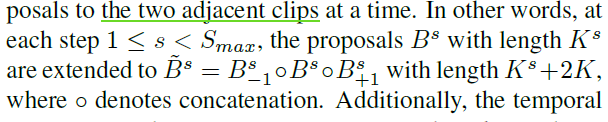 Temporal Extension
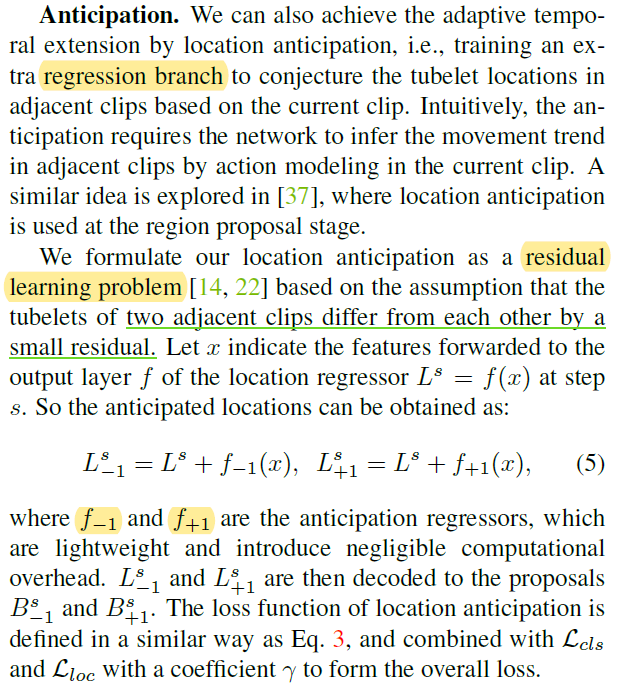 Experiment
Experiment